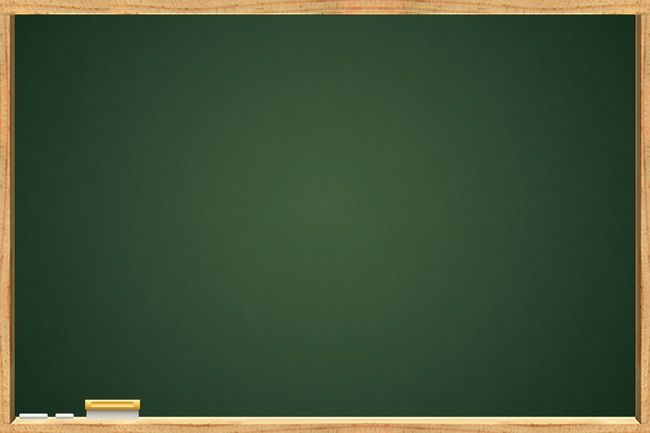 Математика



За 5 већи број и 5 пута већи број
(обрада)
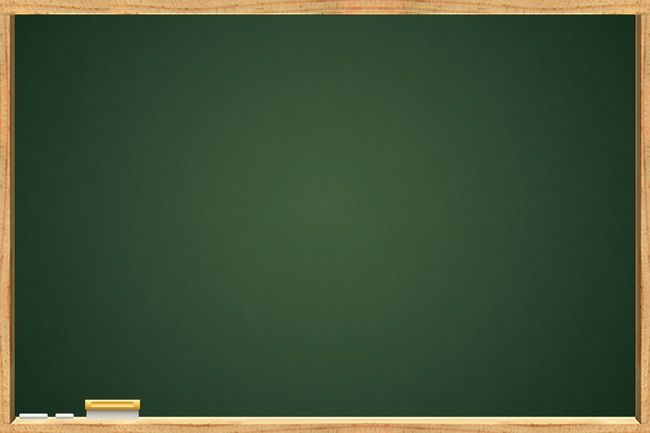 1. примјер:
  Јован има 10 кликера, а Милош има за 5 више од њега.
  Колико кликера има Милош?
10 + 5= 15
Одговор: Милош има 15 кликера.
Јован има 10 кликера, а Марко има 5 пута више од њега. Колико кликера има Марко?
Одговор: Марко има 50 кликера.
10 · 5= 50
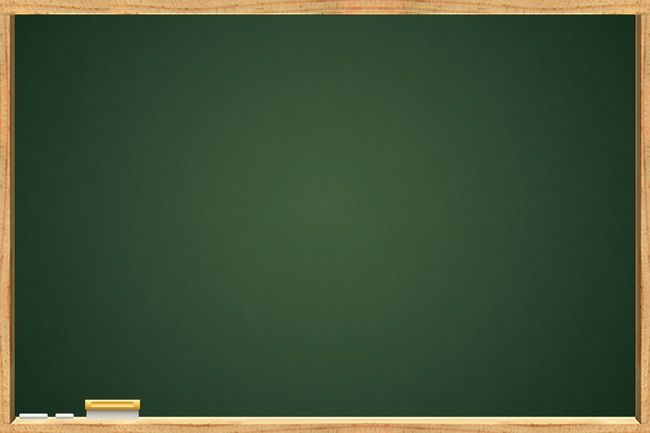 5 пута већи број од
За 5 већи број од
6
6
3
3
3 · 5 = 15

6 · 5 = 30
3 + 5 = 8

6 + 5 = 11
За толико већи број (5) одређујемо САБИРАЊЕМ.
За толико пута  већи број (5)  одређујемо МНОЖЕЊЕМ.
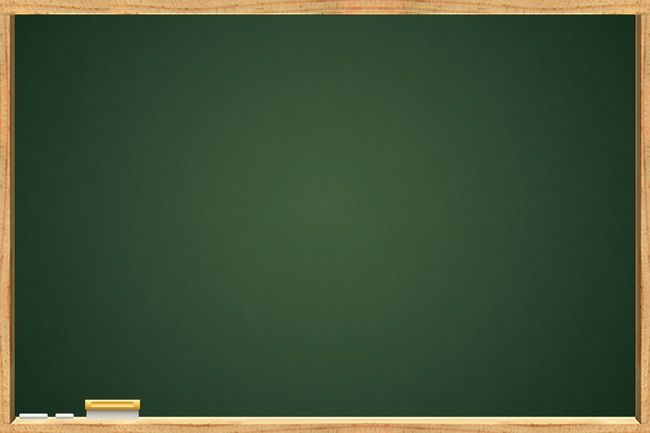 1. Одреди број који је:
За 5 већи од 2:
2 + 5= 7
5 пута већи од 2:
2 · 5= 10
За 5 већи од 4:
4 + 5= 9
5 пута већи од 4:
4 · 5= 20
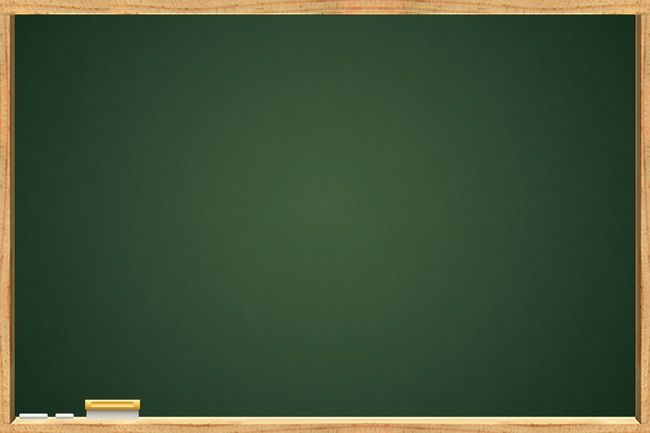 2. Тања има 3 бомбоне, а Мира за 5 више од ње. Колико бомбона има Мира?
Рачун: 3 + 5= 8
Одговор: Мира има 8 бомбона.
3. Ранко има 4 аутића, а Дејан има 5 пута више од Ранка. Колико аутића има Дејан?
Рачун: 4 · 5= 20
Одговор: Дејан има 20 аутића.
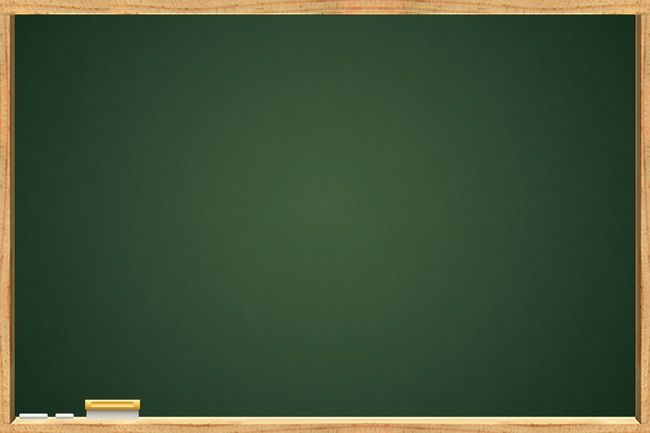 4.  Филип је направио 7 папирних авиона. Марко  је направио 5 авиона више, а Лука 5 пута више од Филипа. Колико папирних авиона је направио Марко, а колико Лука?
Марко:
Рачун: 7 + 5= 12
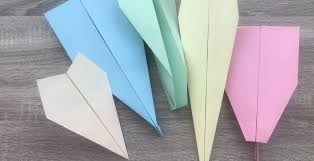 Лука:
Рачун: 7 · 5= 35
Одговор: Марко је направио 12 папирних авиона, а Лука 35.
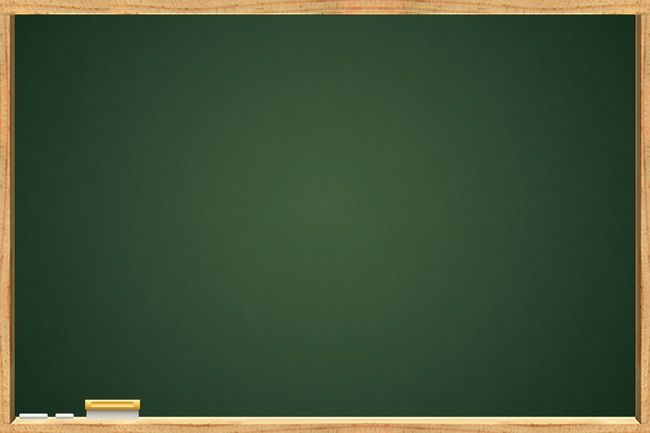 Задатак за самосталан рад:

Урадити  3, 4, 5. и 6. задатак из уџбеника „Математика за 3.разред основне школе”  на страни број 71.
Oстаните здрави, ведри и насмијани!